Министерство сельского хозяйства РФФедеральное государственное бюджетное образовательное учреждение 
высшего образования 
«Государственный аграрный университет Северного Зауралья»
«Условия поступления в аграрный университет 2021»
Бирюков М.М., ответственный секретарь приемной комиссии
Тюмень, 2021 г.
Количество бюджетных мест в 2021 г.
2
3
Перечень вступительных испытаний
Перечень вступительных испытаний
Перечень вступительных испытаний
Особенности приема в 2021 года
Количество открываемых / заявляемых направлений подготовки
2020 год - 3
2020 год - 2
2021 год - 10
2021 год - 5
Количество согласий на зачисление
Индивидуальные достижения
Золотой знак отличия “Готов к труду и обороне” – 10 баллов
Аттестат о среднем (полном) общем образовании с отличием – 10 баллов
Диплом победителя или призера заключительного этапа межрегиональной многопрофильной олимпиады “Менделеев” – 10 баллов
Диплом победителя/призера регионального этапа Всероссийской олимпиады школьников – 10 баллов
Сроки приема документов в 2021 году
*Поступающие с аттестатом о среднем общем образовании (после 11 кл.) поступают только по результатам ЕГЭ
Сроки зачисления
Зачисление проводится в 2 этапа:
Приоритетный этап зачисления:
Основной этап зачисления:
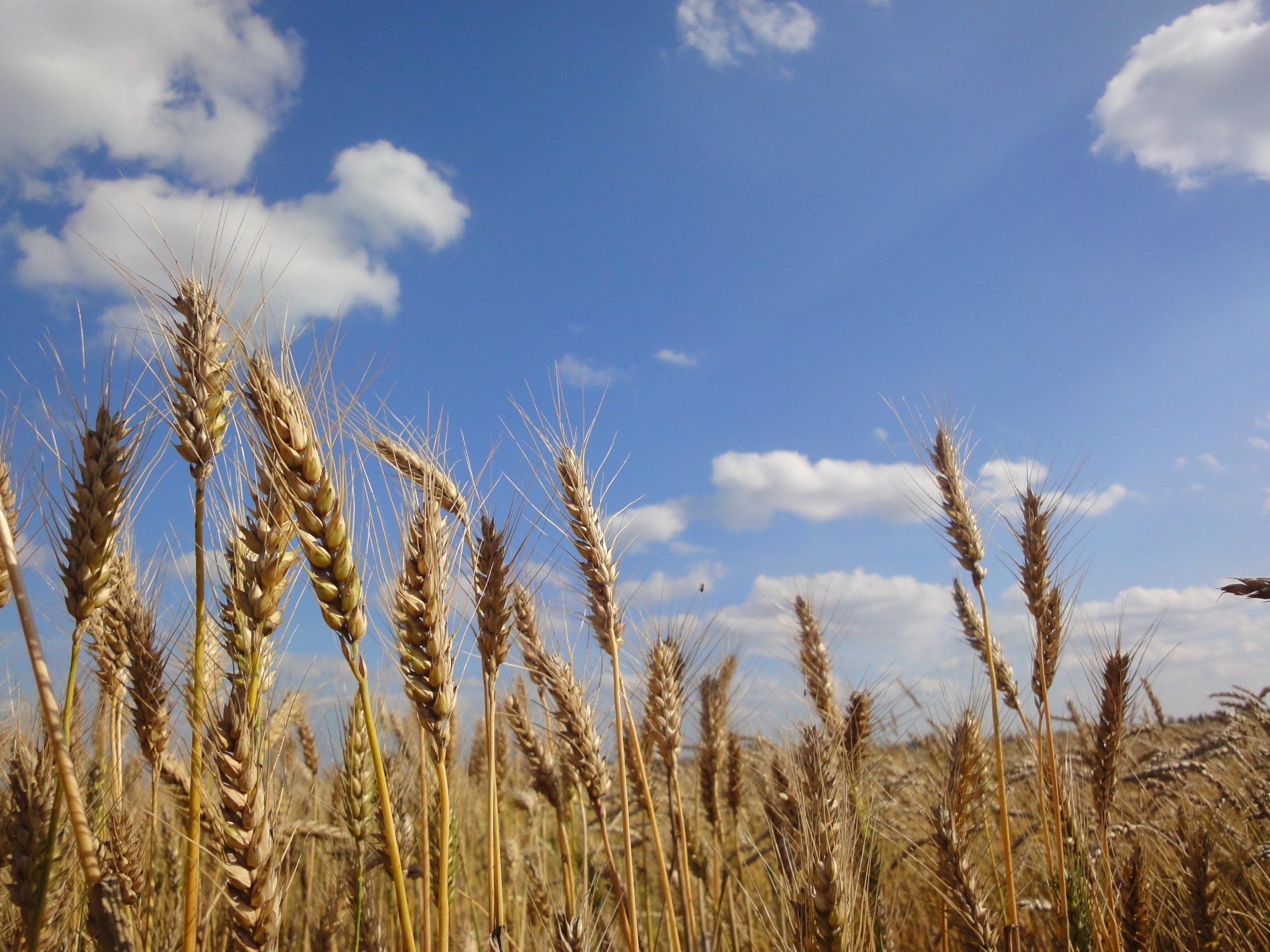 Благодарю за внимание!